Geometry in Architecture
Lesson 1
Geometry in Architecture
I. Terms
a. Asymmetry – not equally distributed on either side of a central axis
b. Axis – a fixed line along which distances are measured or to which positions are referred
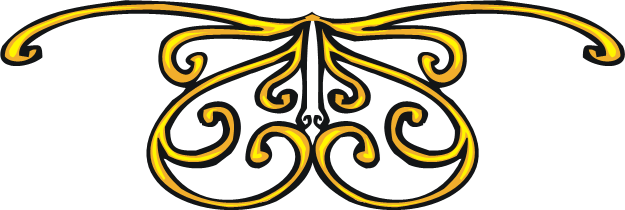 Geometry in Architecture
I. Terms
c. Balance – forms visually or physically distributed to establish a state of harmony or equilibrium
d. Basic form – general shape created by the major elements of a building
Geometry in Architecture
I. Terms
e. Bay – a vertical organization of elements in a building which is repeated horizontally
f.	 Compatible – different shapes/forms used harmoniously within the context of a structure
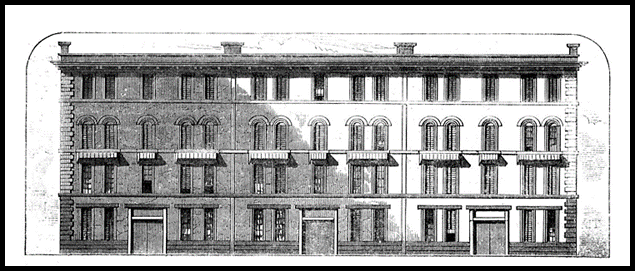 Geometry in Architecture
I. Terms
g. Elevation – any of the sides of a building
h. MFormal – marked by form or ceremony
i.	Geometric – relating by measurement and pattern of individual shapes
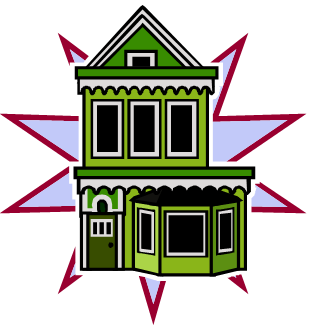 Geometry in Architecture
I. Terms
j.	Informal – not according to prescribed forms
k. Line – visual expression of direction or movement
l.	 Pattern – configuration of elements or characteristics
Geometry in Architecture
I. Terms
m. Proportion – relationship of a part to a whole or to another part
n. Symmetry – referring to parts that are the same on either side of a central axis
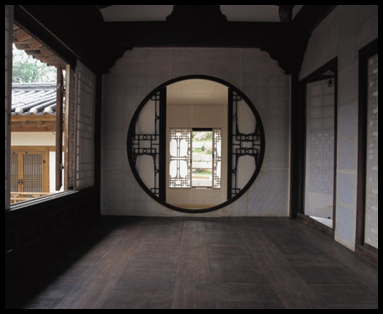 Geometry in Architecture
I. Terms
o. Tension – any strained relationship between elements
p. Texture – character of a building’s surface as determined by the degree of smoothness or roughness
q. Tripartite – made up of or divided into 3 parts
Geometry in Architecture
II. Two dimensional shapes
Triangle
Circle
Square
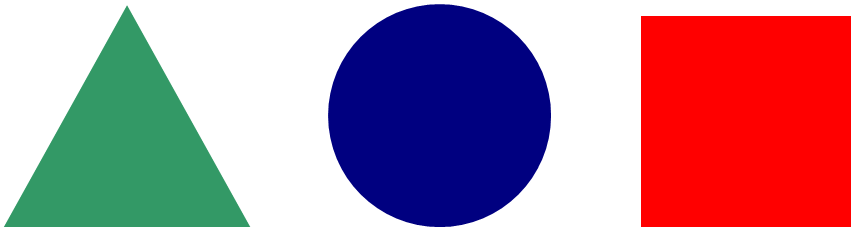 Geometry in Architecture
III. Three dimensional solids
Cone
Pyramid
Sphere
Cylinder
Cube
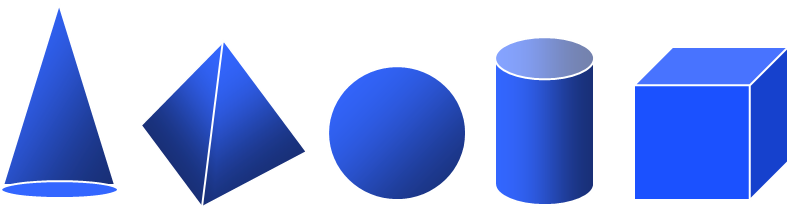 Geometry in Architecture
IV. Apply terms to the existing structures
*88 Wood Street – asymmetry, basic form
Longfellow house – formal, symmetry
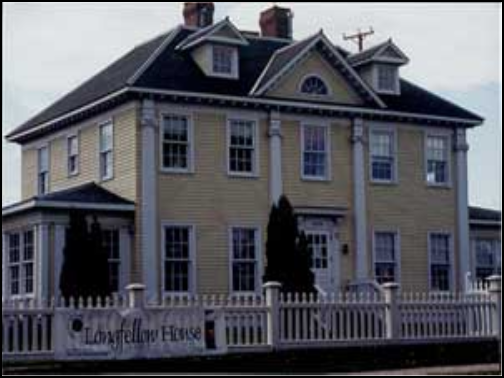 Geometry in Architecture
IV. Apply terms to the existing structures
Eisenhower birthplace – tripartite, proportion
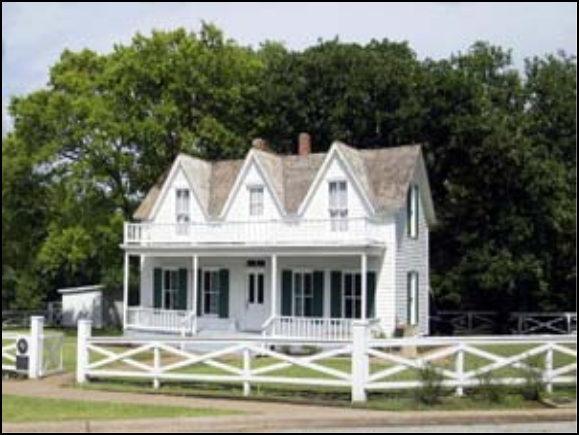 Geometry in Architecture
IV. Apply terms to the existing structures
*Church of san Spirito – axis, balance
*Dome of the Rock – pattern, texture
*Robie House – line
*Isaac Bell House – compatible shapes
Geometry in Architecture
V. Analyze relationships between geometric elements
The Alamo
Axis of Symmetry
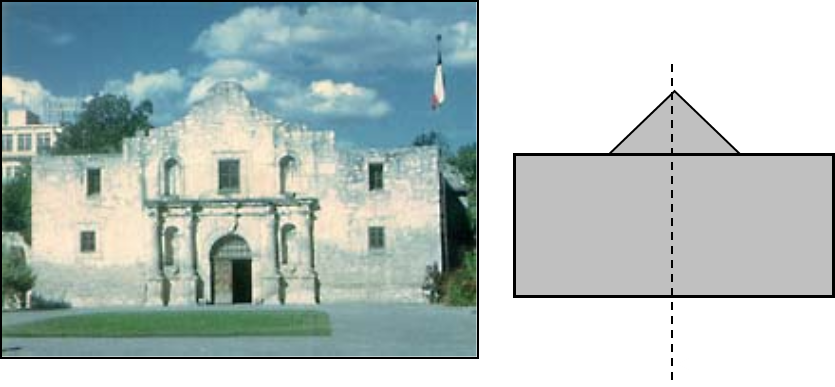 Geometry in Architecture
V. Analyze relationships between geometric elements
The Alamo
Basic form
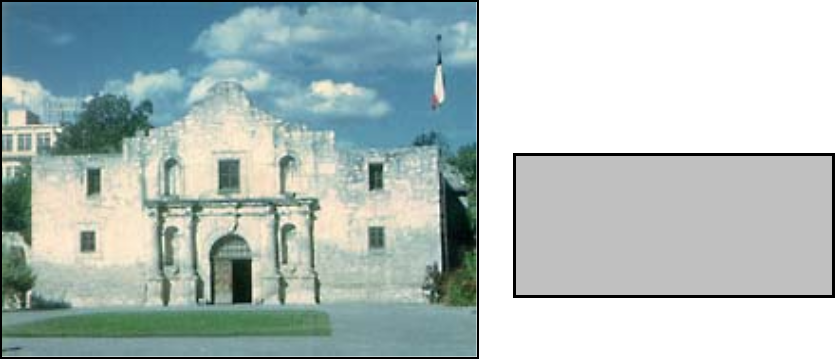 Geometry in Architecture
V. Analyze relationships between geometric elements
The Alamo
Balance
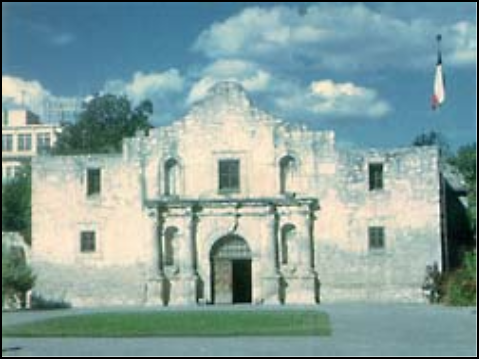 Geometry in Architecture
V. Analyze relationships between geometric elements
The Alamo
Formal
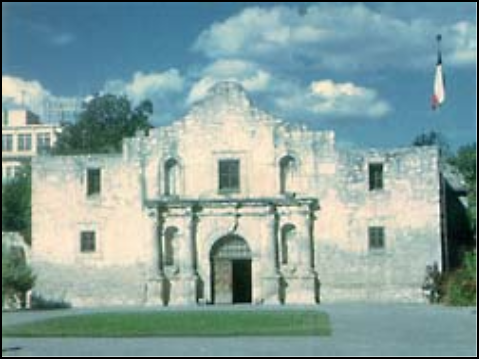 Geometry in Architecture
V. Analyze relationships between geometric elements
The Alamo
Pattern
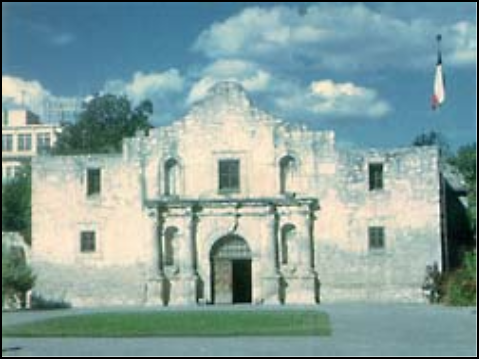 Geometry in Architecture
V. Analyze relationships between geometric elements
The Alamo
Proportion
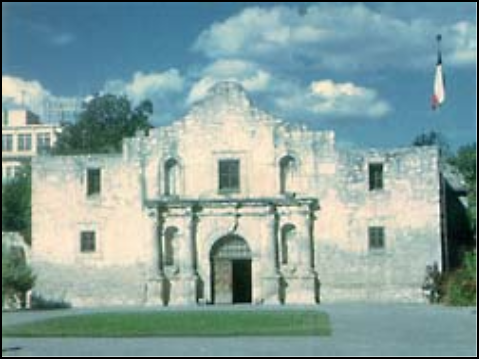 Geometry in Architecture
V. Analyze relationships between geometric elements
The Alamo
Tripartite
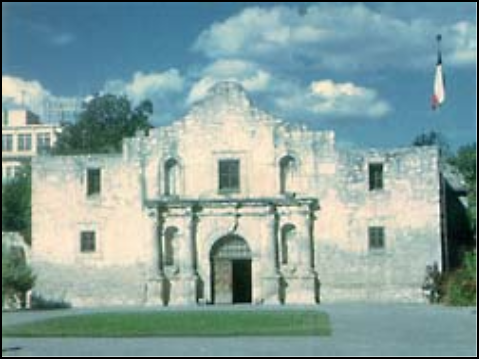 Geometry in Architecture
V. Analyze relationships between geometric elements
*Sta. Maria Novella
Axis
Balance
Basic form
Formal
Geometry in Architecture
V. Analyze relationships between geometric elements
*Sta. Maria Novella
Pattern
Proportion
Symmetry
Tripartite
Geometry in Architecture
VI. Diagram facades of structures using geometry – Sketch of relationships analyzed in step V.
The Alamo
Axis
Balance
Basic form
Formal
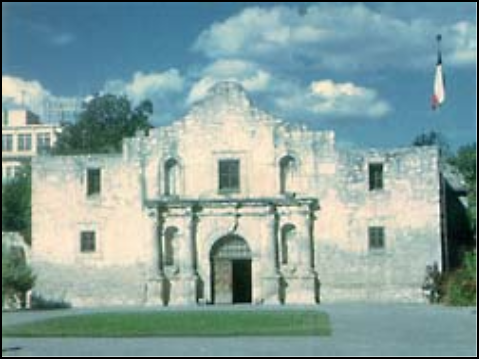 Geometry in Architecture
VI. Diagram facades of structures using geometry – Sketch of relationships analyzed in step V.
The Alamo
Pattern
Proportion
Symmetry
Tripartite
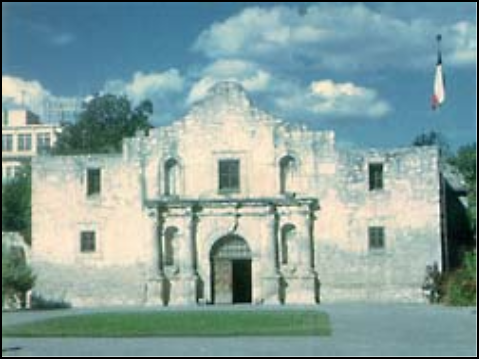 Geometry in Architecture
VI. Diagram facades of structures using geometry – Sketch of relationships analyzed in step V.
*Sta Maria Novella
Axis
Balance
Basic form
Formal
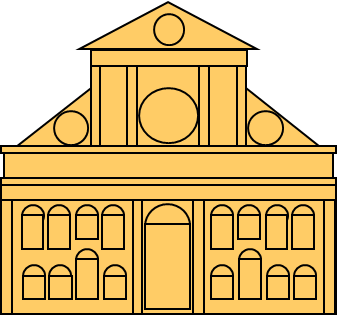 Geometry in Architecture
VI. Diagram facades of structures using geometry – Sketch of relationships analyzed in step V.
*Sta Maria Novella
Pattern
Proportion
Symmetry
Tripartite
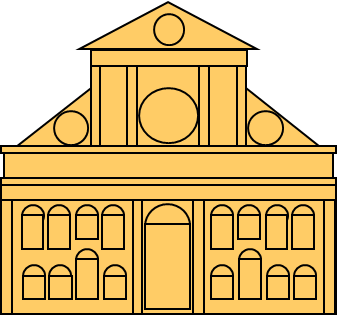